FIGURE 5. Schematic view of a typical glioblastoma as seen microscopically and by MRI in T1-Gd and T2 images.
J Neuropathol Exp Neurol, Volume 66, Issue 1, January 2007, Pages 1–9, https://doi.org/10.1097/nen.0b013e31802d9000
The content of this slide may be subject to copyright: please see the slide notes for details.
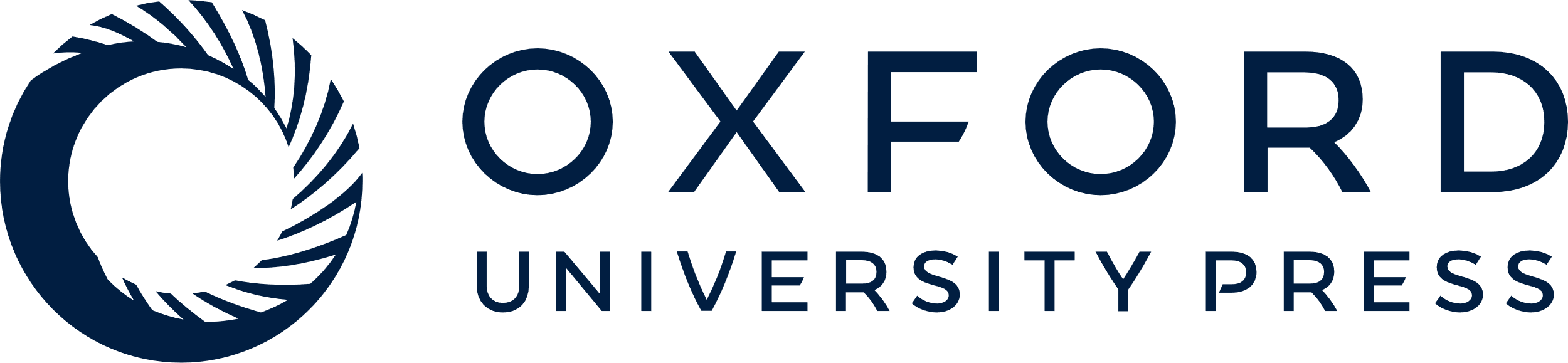 [Speaker Notes: FIGURE 5. Schematic view of a typical glioblastoma as seen microscopically and by MRI in T1-Gd and T2 images.


Unless provided in the caption above, the following copyright applies to the content of this slide: Copyright © 2007 by the American Association of Neuropathologists, Inc.]